Решите примеры
Н       14+3        
У       50-35       
Н      30+40
И        77-5        
Е        90-2
Е        54-5                                
М        7+9       
Ж     10+10    
0        8+10
= 17
= 15
= 70
= 72
= 88
= 49
= 16
= 20
= 18
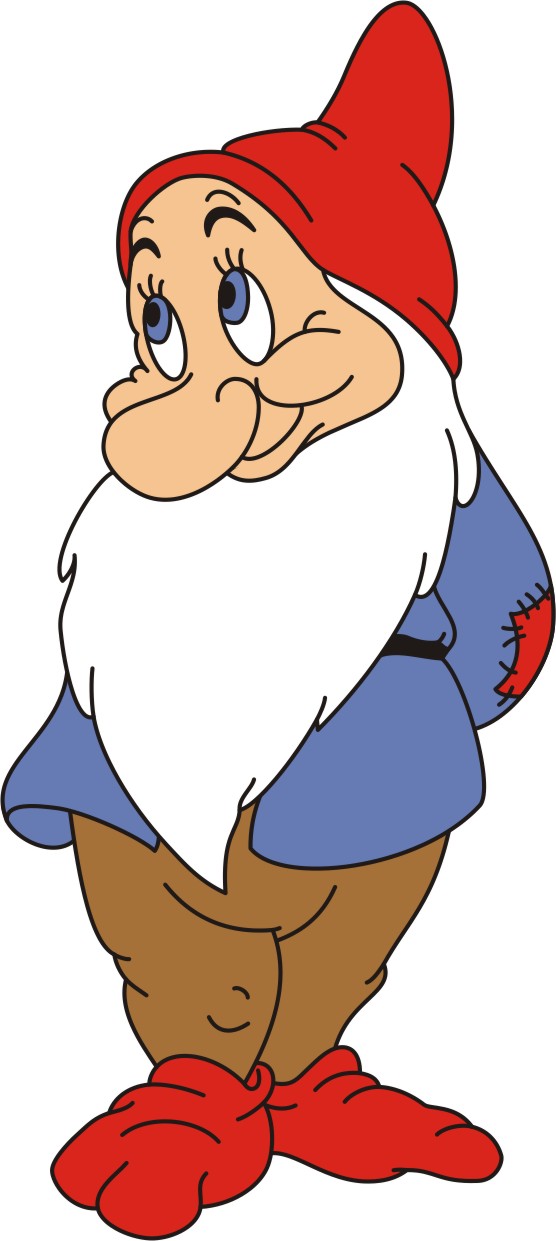 3+3+3+3+3
5+5+5+5+5+5+5
4+2+1+4
8+6+6+6+5
7+7+7
8+18+28+8
7-7-7
3*5
5*7 


7*3
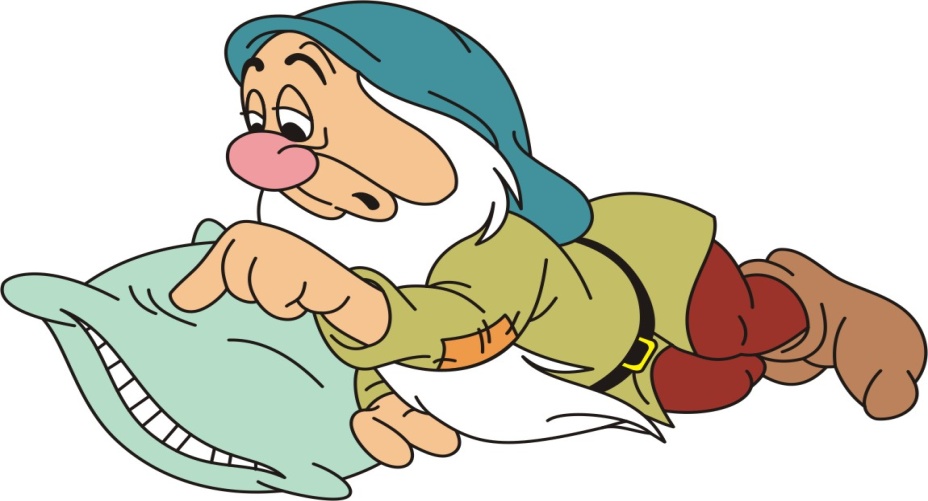 Вставьте пропущенные числа
8 +    = 17
    - 6 = 24
9 +     = 27
   - 15 = 0
2 +     = 19
5 +    = 20
   + 6 = 12
4 +    = 25
   + 9 = 18
16 -   = 4
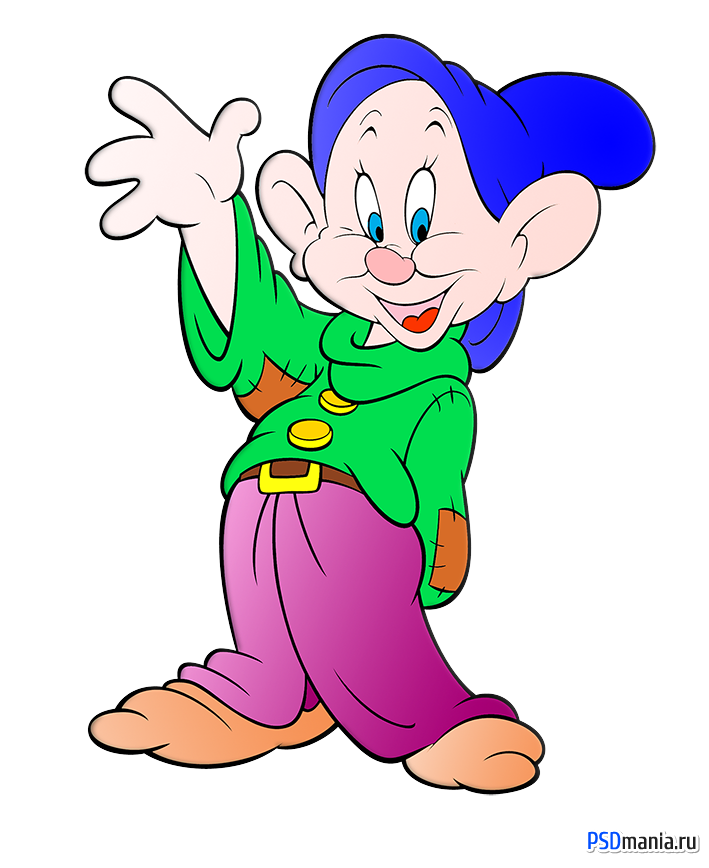 Вставьте пропущенные числа
8 +  9   = 17
30 -  6  = 24
9 + 18  = 27
15 - 15 = 0
2 + 17 = 19
5 +  15  = 20
 6  +  6  = 12
4 + 21   = 25
 9 +  9   = 18
16 - 12  = 4
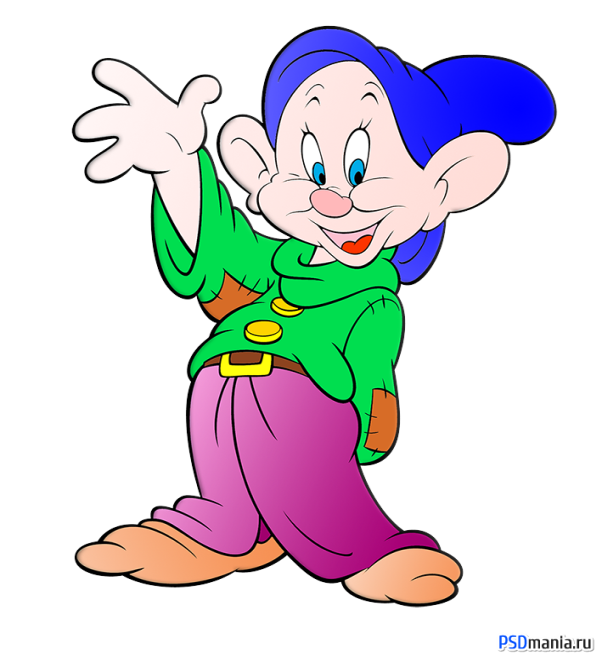 Решите уравнения
Х + 5 = 17
Х + 2 = 20
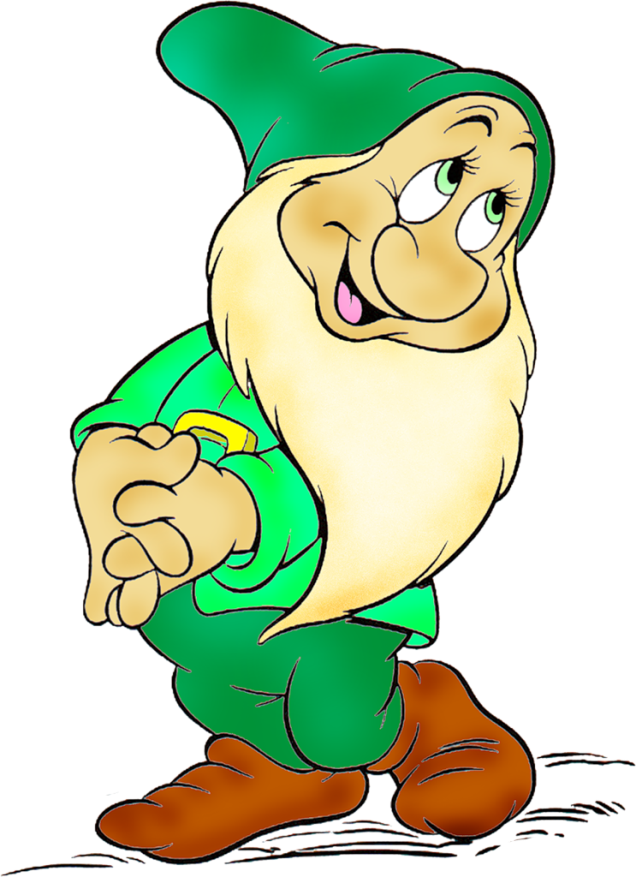 Решите задачу
У Кати было 10 яблок. У Маши на 4 яблока меньше, чем у Кати. А у Тани на 2 яблока больше, чем Маши. Сколько всего яблок у девочек?
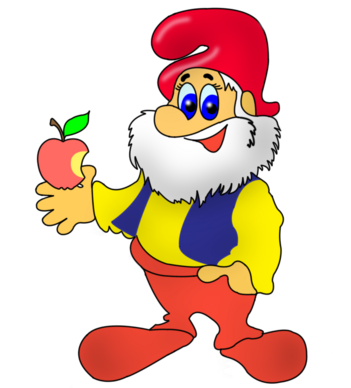